Získavanie metadát k výučbovým objektom prostredníctvom čerpania z davu
Marek Láni
Vedúci práce: Ing. Jakub Šimko, Phd.
Kontext práce - otázkovač
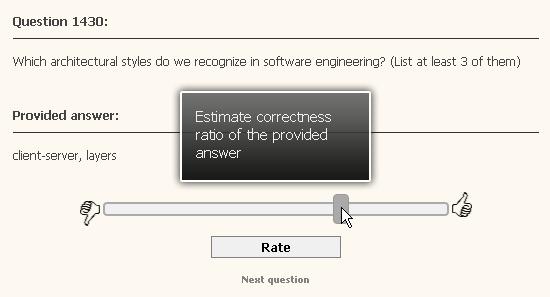 Úspešnosť predchádzajúceho experimentu 84%
[Speaker Notes: Kontext našej práce je otázkovac. Už tu na pewe o nom bolo viacero prezentaci a novych clenov pravdepodobne zastihol na predmete psi, cize opisem ho iba v skratke. Otázkovač sluzi na hodnotenie dvojic otazka odpoved(zozbierané z testov na cvičeniach PSI ) na škále od 0 po 1.
Po ohodnotení študent dostáva spätnú väzbu - Sumárne hodnotenie ostatných, zobrazenie komentárov. Data ziskane z otazkovaca boli vyuzite v experimnte, ktory sa snazil interpretovat odpoved davu, cize interpretaciou hodnoteni zistit, ci bol dav schopny urcit spravnost odpovede. Tato interpretacia bola pomerne jednoducha a Vyhodnotenie prebehlo za pouzitia diskretneho expertneho hodnotenia (spravne/nespravne) a uspesnost bola relativne priazniva a sice 84%. No my si myslime, ze existuje priestor na zlepsenie pouzitim zlozitejsich pristupov a preto by sme na experiment chceli rady nadviazat.]
Čo chceme priniesť
Poskytnutie interaktívneho cvičenia študentom
Výskumný prínos: Zlepšenie interpretácie odpovede davu v takomto type úlohy (tzn. otázkach na pravda/nepravda)

Na to potrebujeme
Experimentovať s interpretáciou získaných dát
Nazbierať ďalšie dáta
[Speaker Notes: Jednak z “pedagogickeho” hladiska chceme studentom poskytnut interaktivne cvicenie, resp.  Rozsirit existujuce. MPS a MSI
Dalsim prinosom, ktory mozno oznacit ako vyskumny je zlepsenie interpretacie odpovede davu v takomto type uloh. (to znamena v otazkach Pravda/nepravda Na to potrebujeme experimentovat s intepretaciou ziskanych dat ale rovnako nazbierat dalsie data a nasledne s nimi experimentovat]
Spôsoby zlepšenia interpretácie odpovede davu
Všímať si „Out-layerov“ v jednoznačných prípadoch a nebrať ich do úvahy v sporných prípadoch
Časté áno , málo krát nie – nie musí mať silu (a naopak)
Zaviesť hinty a všímať si ich využívanie
Strojové učenie 
Zmena zlatého štandardu z diskrétneho na spojitý
[Speaker Notes: Ake pristupy teda chcem pouzit? Rozmyslali sme nad viacerymi sposobmi, ktorymi by sme mohli interpretaciu vykonat. Povodne sme rozmyslali nad zameriavanim sa na model pouzivatela, jeho studijne vysledky, pocet hodnoteni a podobne. No koncom leta bol Jakub prezentovat otazkovac na konferencii a dostal zaujimavy feedback na zaklade ktoreho sme si urcili pristupy, ktore by sme chceli vyskusat a sice:

Vymenovat a kratko opisat kazdy z nich..]
Zber dát – nové rozhranie a kvázi CQA systém
Zavedenie možnosti odpovedať
Prínos pre obohatenie dát
Prínos pre študentov (systém je zaujímavejší)
Responzívne rozhranie 
Zavedenie zobrazenia hintu
Zavedenie textovej a grafickej interpretácie posunu slidera
Zložitejší proces výberu otázky/odpovede
[Speaker Notes: zabezpecit vacsiu bazu dat. Rozhodli sme sa preto vytvorit nove rozhranie a vlastne cely CQA system. A prave tento system je vec, ktoru by sme od Vas chceli mat dnes najviac skritizovanu. Za chvilocku Vam ho aj ukazem, no teraz uvediem novu funkcionalitu a nove vlastnosti oproti otazkovacu v alefe. 

Kvazi CQA system nakolko sme pridali moznost odpovedat, priblizilo sa to ku klasickym CQA ale stale su tu rozdiely otazky kladu ucitelia, nemozu sa zobrazovat vsetky odpovede na otazku

-Jednak je to responzine rozhranie aj pre mobilne telephony. 
Zaviedli sme moznost odpovedat, cim sa obohacuju nase data, otvaraju sa nam nove moznosti vyhodnocovania spravnosti odpovedi a system je zaujimavajsi pre pouzivatelov, kedze mozu odpovedat a zobrazit si hodnotenie svojich odpovedi.
Taktiez sme zaviedli moznost zobrazenia hintu, ci uz pri odpovedani alebo hodnoteni. Ak si student zobrazi radu, mozme z toho usudit napriklad to, ze si nebol isty a jeho odpoved/hodnotenie mozeme brat s vacsou rezervou
Zaviedli sme textovu a graficku indikaciu hodnotenia, aby sme znizili odchylky v hodnoteni
Prepracovali sme sposob vyberu objektu (otazky alebo odpovede), s ktorym bude pouzivatel interagovat, najma z dovodu pridania moznosti odpovedat.]
Výber otázky/odpovede v skratke
Parameter, ktorý určuje pravdepodobnosť, či bude študent odpovedať alebo hodnotiť (1:10)
Greedy maximalization principle
Do 3 hodnotení
Do 16 hodnotení
Zaznamenávame interakciu s otázkou, aby študent neodpovedal na/nehodnotil rovnaké otázky
[Speaker Notes: Opisem sposob vyberu a spomeniem pravdepodobnost s ktorou sa urcuje ci bude student hodnotit alebo odpovedat s ohladom na dostatocny pocet hodnoteni.

Parameter, urcujuci pravdepodobnost, ci bude student odpovedat alebo hodnotit. 
Tento parameter vieme menit, cim vieme ovplyvnit mnozstvo vytvaranych odpovdi a hodnoteni. 
Defaultna hodnota vychadza z expertneho odhadu potrebneho poctu hodnoteni pre odpovede, aby sme tuto odpoved mohli vyuzit pri vyhodnocovani. Tento odhad bol urobeny v predoslom experimente a jeho hodnota je 16. Idealne by sme teda tento parameter mali nastavit tak aby na 1 odpoved pripadlo 16 hodnoteni avsak my sme nechceli takuto jednotvarnost a tak sme kompromisne stanovili defaultne parameter na hodnotu 1:10

Dalej process vyberu zahrna greed maximalizacny princip na dvoch urovniach Najskor sa snazime maximalizovat pocet odpovedi, ktore maju 3 hodnotenia, aby sme studentom vedeli cim skor poskytnut silnejsiu spatnu vazbu na ich odpoved a nasledne druha uroven do 16 podla expertneho odhadu.

Pri tomto vsetkom bereme samozrejme zaznamenavame interakciu studenta s otazkou]
Demo
Zhrnutie
Nové prístupy k intepretácii odpovede davu
Nové rozhranie a systém na zber dát
Zavedenie možnosti tvorby odpovedí
Zavedenie textovej a grafickej interpretácie posunu slidera
Zavedenie zobrazenia hintu (?)
Nemáme ešte meno (?)

mareklani@gmail.com